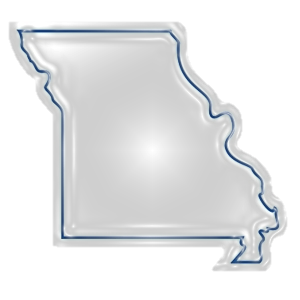 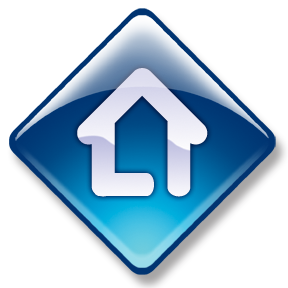 Paving the Way forHealthcare Home
Coming Soon…
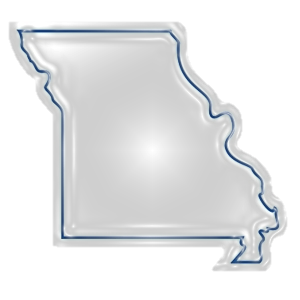 Paving the Way for Healthcare HomesAffordable Care Act
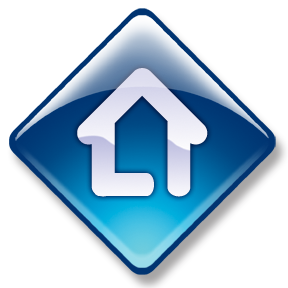 The Affordable Care Act passed by Congress and signed into law by the president in March 2010, provides a variety of approaches to improving the U.S. healthcare system.
Section 2703 of the Act allows states to 
	amend their Medicaid state plans to
	provide Healthcare Homes for enrollees
	with chronic conditions.
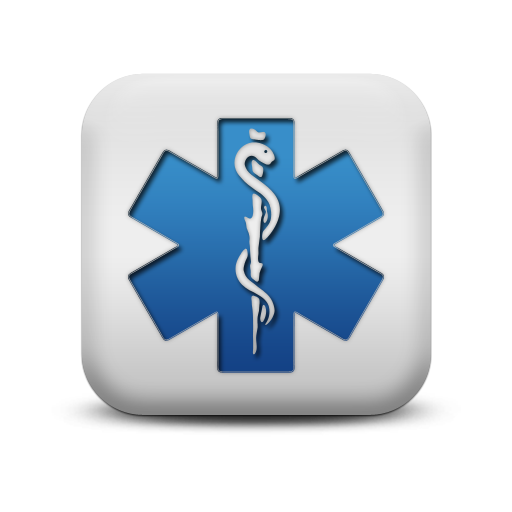 [Speaker Notes: This slide provides the national context for the development of Healthcare Homes.  

National Health Care Reform has the potential to change our health care system in a variety of ways.  We know that  the current system has a  tendency to fragment care; that what gets paid for are discrete treatments; that little funding is available for promoting healthy life styles; and that there is almost no financial support for  the hard work of coordinating care across multiple providers and systems of care. 

Now Section 2703 of the Affordable Care Act provides an opportunity for states to improve care for Medicaid enrollees with chronic health conditions, including serious mental illness, by providing federal funding for comprehensive care management and coordination, as well as health education and promotion activities.

Under this section states can amend their Medicaid state plans to create Healthcare Homes with federal financial participation.]
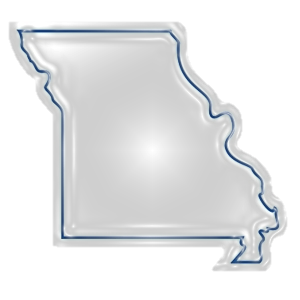 Paving the Way for Healthcare HomesWhat is a Healthcare Home?
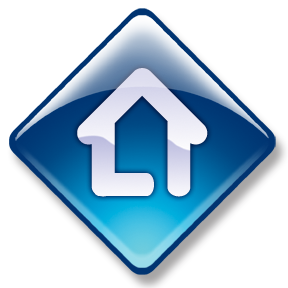 A place where individuals can come throughout their lifetimes to have their healthcare needs identified and to receive the medical, behavioral and related social services and supports they need, coordinated in a way that recognizes all of their needs as individuals -- not just patients.
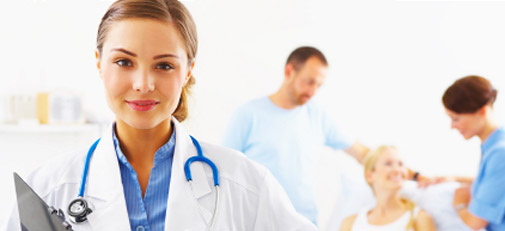 [Speaker Notes: This slide simply describes what a Healthcare Home is.

Here is what a Healthcare Home is. [Read slide.]]
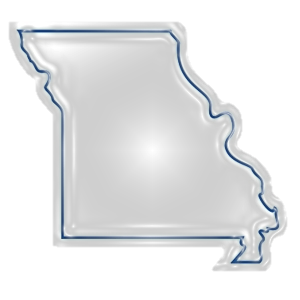 Paving the Way for Healthcare HomesMissouri’s Healthcare Homes
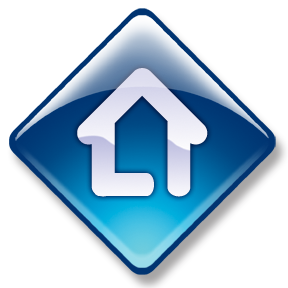 Missouri is the first state to amend its Medicaid state plan to implement Healthcare Homes.
Missouri will have two types of Healthcare Homes
Primary Care Chronic Conditions Healthcare Home
Federally Qualified Health Centers (FQHCs)
Rural Health Centers (RHCs)
Physician practices
Community Mental Health Center Healthcare Home
CMHCs and CMHC affiliates
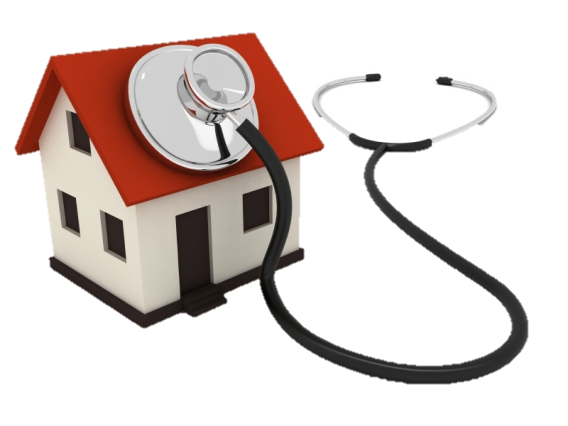 [Speaker Notes: This slide explains that Missouri is amending its Medicaid state plan to provide for the creation of Healthcare Homes.  Though we focus on CMHC Healthcare Homes, it is important to recognize that FQHCs and RHCs may also be designated Healthcare Homes since some CMHC consumers receive services from these providers.  CMHC consumers will  most likely be enrolled in CMHC Healthcare Homes rather than  FQHC Healthcare Homes, since they receive the majority of their care from CMHCs.

The Department of Mental Health has been working with MO HealthNet to amend the Medicaid state plan to create the opportunity for CMHCs to be designated as Healthcare Homes for individuals with behavioral health problems, and we appear to be among the very first states to take advantage of this opportunity.

The Medicaid state plan is also being amended to allow federally qualified health centers, rural health centers and some physicians practices to be designated as Healthcare Homes for individuals with other chronic diseases. 

CMHCs that have a collaborative relationship with an FQHC/RHC may want to discuss the initiative with the collaborating agency and provide more details for their staff.]
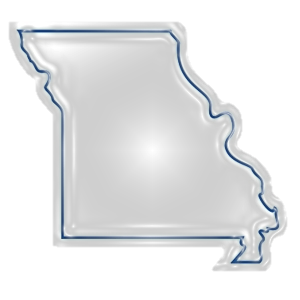 Paving the Way for Healthcare HomesWhy CMHC Healthcare Homes?
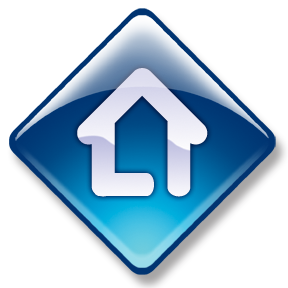 Because addressing behavioral health needs requires addressing other healthcare issues 
Individuals with SMI, on average, die 25 years earlier than the general population.
60% of premature deaths in persons with schizophrenia are due to medical conditions such as cardiovascular, pulmonary and infectious diseases.
Second generation anti-psychotic medications are highly associated with weight gain, diabetes, dyslipidemia (abnormal cholesterol) and metabolic syndrome.
[Speaker Notes: The next five slides give some of the reasons why it is important for the CMHC’s to become Healthcare Homes.

There are a number of reasons it is important for CMHCs to continue to broaden our scope by assuming the responsibilities of a Healthcare Home for the people we serve.

First, because we know that we cannot effectively meet the behavioral needs of consumers if we ignore the fact that individuals with SMI, on average die 25 years earlier than the general population, and that 60% of these premature deaths are due to medical conditions, such as cardiovascular disease and pulmonary and infectious diseases that are either going undiagnosed or untreated.

In addition, we know that our own treatment approaches can contribute to high risk health conditions:  second generation anti-psychotic medications are highly associated with weight gain, diabetes, abnormal cholesterol levels and metabolic syndrome.]
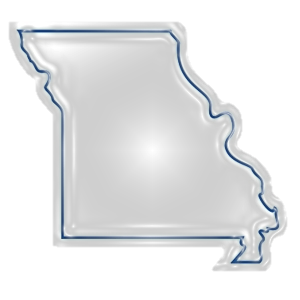 Paving the Way for Healthcare HomesWhy CMHC Healthcare Homes?
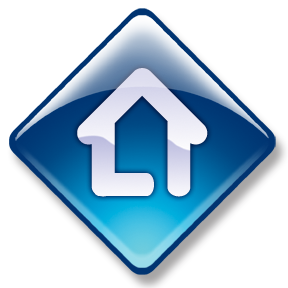 Because addressing general health issues is necessary in order to improve outcomes and quality of care
Because treating illness is not enough
Wellness and prevention are as
important as treatment and
rehabilitation.
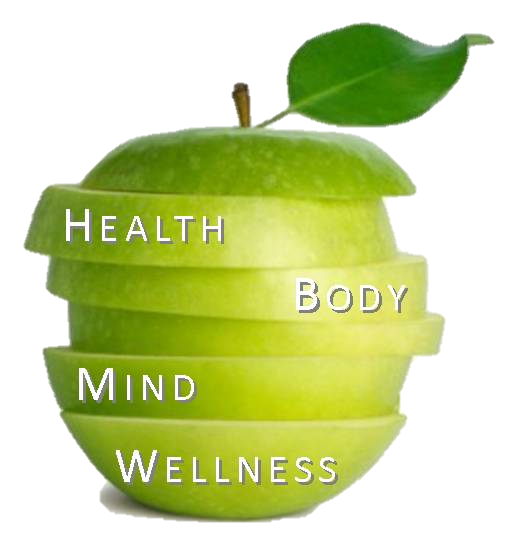 [Speaker Notes: We also know that treating illness is not enough.  Wellness and prevention are as important as treatment and rehabilitation.

And in order to truly improve outcomes and the quality of life for the individuals we serve, we have to focus more attention on the general health care problems that interfere with recovery.]
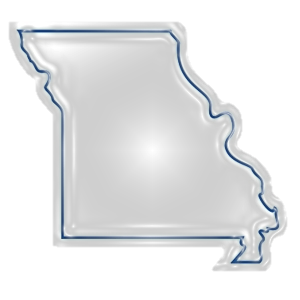 Paving the Way for Healthcare HomesWhy CMHC Healthcare Homes?
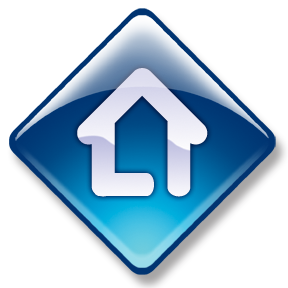 Because there is continuing pressure to control Medicaid costs
No change is not an option
Alternative service delivery approaches are unacceptable 
Capitated Managed Care
Administrative Service Organization with prior authorization
The  Fiscal Year 2012 state budget assumes $7.8 million in savings from the Healthcare Home initiative
DMH would have  faced additional reductions without Healthcare Home implementation
[Speaker Notes: There is continuing pressure to find new ways to control state Medicaid costs.  From our perspective, alternative approaches to controlling costs, such as capitated managed care or ASO prior authorization are unacceptable.  Consequently, we have supported implementation of the Healthcare Home model as a reasonable approach to controlling the growth in Medicaid costs.  In fact, the FY’12 state budget is based on the assumption that implementing Healthcare Homes will save the state $7.8 million by providing better and more timely care for chronic illnesses, and thereby reducing utilization of more costly inpatient and emergency room care, as well as inefficient use of primary care, specialty care and pharmaceuticals.  If the state had not made this commitment to implementing Healthcare Homes, DMH would have faced additional budget reductions in FY’12.]
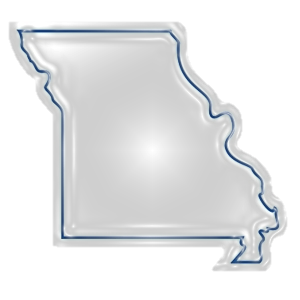 Paving the Way for Healthcare HomesWhy CMHC Healthcare Homes?
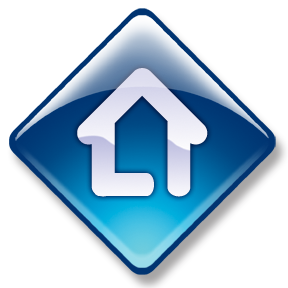 Because it’s the natural next step for Missouri
Step One:	Implementing Psychiatric Rehabilitation Program
Step Two:	Implementing Health Information Technology Tools
CMT data analytics
Behavioral Pharmacy Management Program
Disease Management Report (HEDIS indicators)
Medication Adherence Report
CyberAccess
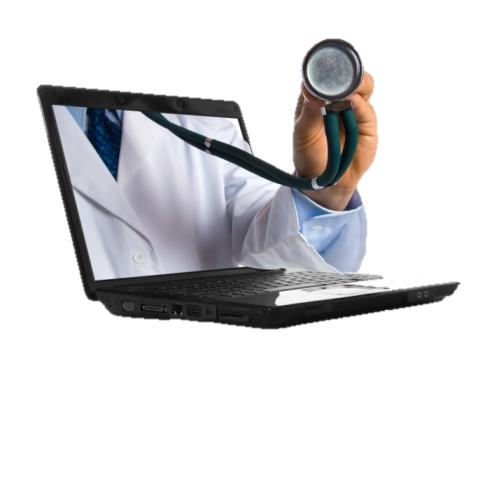 [Speaker Notes: This slide and the next make the case that becoming Healthcare Homes is the logical next step in our evolution.

We continue to evolve consistent with our values and understanding of what it takes to assist individuals in recovering from serious mental illness.  If we look back just a few years we can see that many of the recent changes we have made in our system and approach to care have been preparing for the natural next step of becoming a Healthcare Home.

The creation of the CPR Program established a team approach to care, and focused attention on the importance of meeting a broad array of needs (housing, work, recreation, etc.) to successfully support individuals with serious mental illness.  

The availability of a range of new health information technology tools, including the Behavioral Pharmacy Management Program, Disease Management Report, Medication Adherence Report and CyberAccess, has both improved the quality of care we provided, and pointed us toward a closer working relationship with the larger healthcare system.]
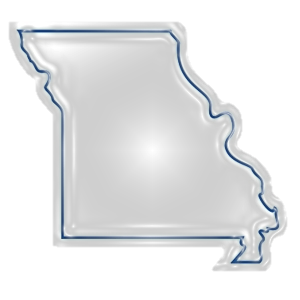 Paving the Way for Healthcare HomesWhy CMHC Healthcare Homes?
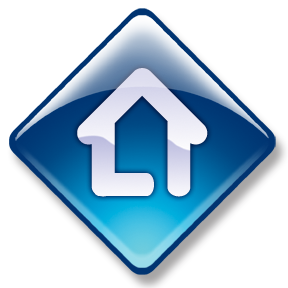 Because it’s the natural next step for Missouri
Step Three:	Building Integration Initiatives
DMH Net Nurse liaisons
FQHC/CMHC collaborations integrating primary and behavioral health
Step Four:	Embracing Wellness and Prevention Initiatives
Metabolic syndrome screening
DM 3700 initiative
Next Step:	Becoming a Healthcare Home
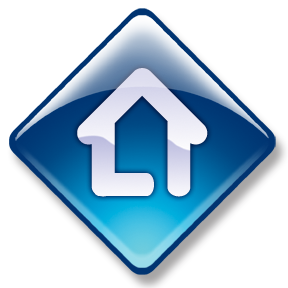 [Speaker Notes: Creating the nurse liaison positions was a major step in helping us better utilize the new health information technology, and in introducing a much stronger focus on the general health care needs of consumers. 

Three years ago, DMH in partnership with the Coalition and the Primary Care Association began supporting local FQHC/CMHC collaborations aimed at integrating behavioral health consultants into FQHC primary care teams and improving access to primary care for CMHC consumers as one strategy for treating “the whole person”.  

More recently, CMHCs began screening consumers for metabolic syndrome in recognition, at least in part, that our own medication management can negatively impact an individuals overall health.

Finally, we began reaching out to individuals with serious mental illness that we had not seen before, but who had significant health problems as indicated by their utilization of general healthcare services.  

All of these initiatives have prepared us for, and led us to the next step:  Becoming a Healthcare Home!]
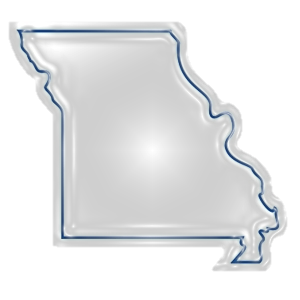 Paving the Way for Healthcare Homes<Insert Agency Name>
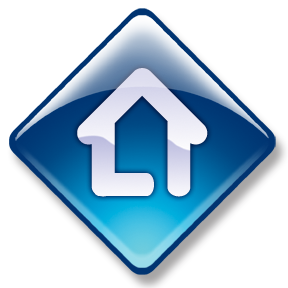 In the coming months,
<insert agency name>
will be applying with the state to be designated 
as a Healthcare Home provider.

We will manage the full array of physical health needs, in addition to behavioral health care needs, and needed long-term community care services and supports, social services and family services for individuals enrolled in our Healthcare Home.
CPRCs already serve the target population and perform many Healthcare Home functions.
[Speaker Notes: This is the CMHCs commitment statement to becoming a Healthcare Home.
<Insert agency logo>

We are committed to this next step:  managing the full array of physical health needs, in addition to behavioral health care needs, as well as needed long-term community services and supports, and social and family services for individuals enrolled in our Healthcare Home.

As we will see, we are already fulfilling many of the Healthcare Home functions in our CPR program.]
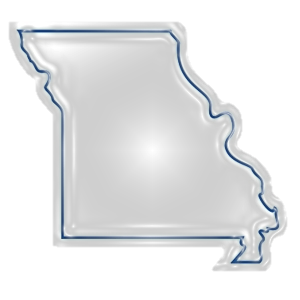 Paving the Way for Healthcare HomesTarget Population
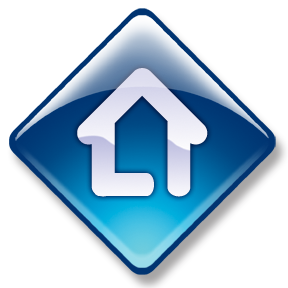 Clients eligible for a CMHC Healthcare Home must meet one of the following three conditions (identified by patient health history):
A serious and persistent mental illness
CPR eligible adults and kids with SED
A mental health condition and substance use disorder
A mental health condition and/or substance use disorder and one other chronic health condition
[Speaker Notes: This slide and the next outline the target population for CMHC Healthcare Homes.

To be eligible for enrollment in our Healthcare Home, an individual must meet one of the following three conditions:
	
They have a serious and persistent mental illness.  This includes adults who meet the criteria for enrollment in CPR and children with SED. OR

They have a mental health condition and a substance abuse disorder. OR

They have a mental health condition OR substance abuse disorder AND one other chronic health condition.]
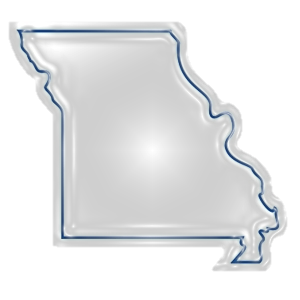 Paving the Way for Healthcare HomesTarget Population
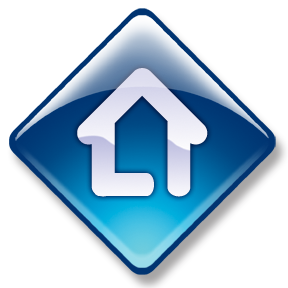 Chronic health conditions include:
Diabetes
Cardiovascular disease
Chronic obstructive pulmonary disease (COPD)
Asthma
Chronic bronchitis
Emphysema
Overweight (BMI >25)
Tobacco use
Developmental disability
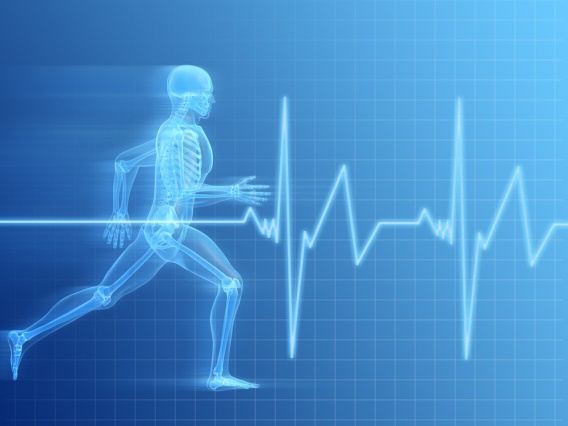 [Speaker Notes: There is no need to read this slide aloud.

This slide shows what are considered “other chronic health conditions”. 

So, to summarize, an individual is eligible for enrollment in a Healthcare Home simply by meeting the criteria for enrollment in the CPR program or the criteria for having an SED.  They are not required to meet any other conditions.

Individuals with mental health conditions other than a serious and persistent mental illness are eligible for enrollment if they also have a substance abuse disorder, or diabetes, cardiovascular disease or COPD; or if they are overweight, use tobacco or have a developmental disability.

Similarly individuals with a substance abuse disorders  are eligible for enrollment if they have a mental health condition, or diabetes, cardiovascular disease, or COPD.; or if they are overweight, use tobacco or have a developmental disability.

In short, the vast majority of individuals we serve will be eligible for enrollment in our Healthcare Home.]
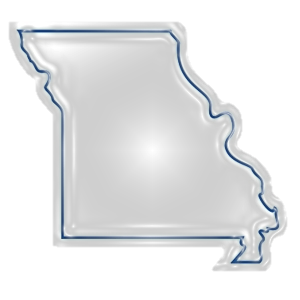 Paving the Way for Healthcare HomesHH Functions: We are well positioned
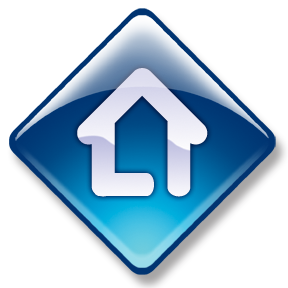 CPR teams already fulfill many Healthcare Home functions:
Identification and targeting of high-risk individuals
Monitoring of health status and adherence
Individualized planning with the consumer
Coordination with the patients, caregivers and providers
Implementing plan of care with treatment team
Promoting consumer self-management
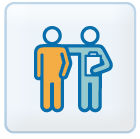 [Speaker Notes: This slide and the next list Healthcare Home functions that are already being provided by CPR teams.  It is not necessary to read through all of these functions.  Pick a few to highlight.  The point is to emphasize that we are already performing many Healthcare Home functions and so the next step is more about enhancing, rather than changing, what we do.

As I indicated earlier, we already perform many Healthcare Home functions in our CPR Program.  Particularly if you keep in mind our primary target population as a CMHC Healthcare Home is individuals with serious  and persistent mental illness, it is obvious we already fulfill many Healthcare Home functions for this population.  Whether it is monitoring health status and adherence, developing individualized plans of care, or promoting consumer self-management, as listed on this slide, or [turn to next slide]]
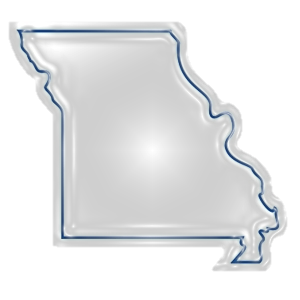 Paving the Way for Healthcare HomesHH Functions: We are well positioned
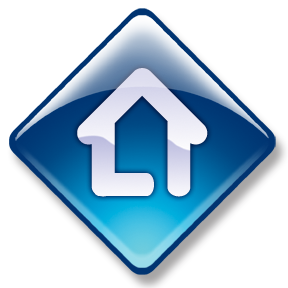 CPR teams already fulfill many Healthcare Home functions:
Providing individualized services and supports
Linking consumers to community and social supports
Hospital admission and discharge follow-up
Communicating with collaterals
Utilizing health information technology (CyberAccess, CMT reports, etc.) to manage care
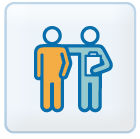 [Speaker Notes: Providing individualized services and supports, linking consumers with community and social supports, or utilizing health information  technology to manage care, we are well positioned to serve as a Healthcare Home.]
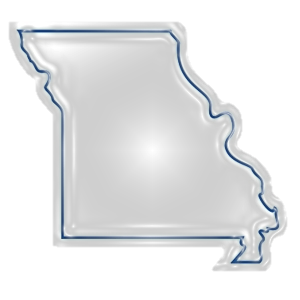 Paving the Way for Healthcare HomesHH Functions: Added Emphasis
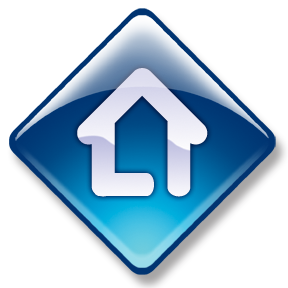 Because healthcare homes take a “whole person” approach, we’ll continue and expand our emphasis on
Providing health and wellness education and opportunities
Assuring consumers receive the preventive and primary care they need 
Assuring consumers with chronic physical health conditions receive the medical care they need
and assisting them in managing their
chronic illnesses and accessing needed
community and social supports
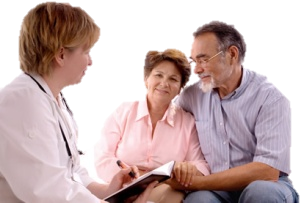 [Speaker Notes: The topics listed on this slide and the next are the areas that will be receiving the most attention in the move to becoming a Healthcare Home, and will also be the areas in which CPR will receive additional staffing and training.  The extent to which agencies have already given emphasis to these issues varies, so acknowledge your progress, but also encourage continued growth.  Of course, give special attention to areas you believe need more work.

Though we have been steadily moving toward a “whole person” approach, to fully embrace this approach and function as  a comprehensive Healthcare Home, we will need to give added emphasis to several aspects of care. 

We know that being healthy is not just about getting treatment when we are sick, and we have, of course, begun to take seriously health and wellness, but this is likely an area  that we will need to continue to develop our skills.

We’ll need to assure that individuals enrolled in our Healthcare Home have access to good preventive and primary care.  This means not just that they can say who their primary care physician is, but also that they have been seen regularly and received appropriate screenings and preventive care.

Because so many people we serve have other chronic physical health conditions that have previously gone undetected or inadequately treated, focusing on good chronic care and helping people learn how to manage their chronic conditions will be a major emphasis.]
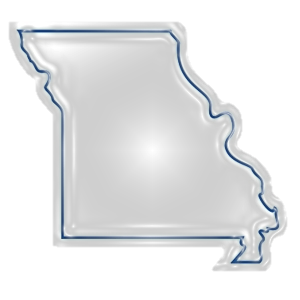 Paving the Way for Healthcare HomesHH Functions: Added Emphasis
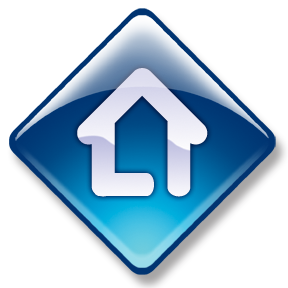 Because healthcare homes take a “whole person” approach, we’ll continue and expand our emphasis on
Facilitating general hospital admissions and discharges related to general medical conditions in addition to mental health issues
Using health technology to assist in managing health care
Providing or arranging appropriate education and supports for families related to consumers’ general medical and chronic physical health conditions
[Speaker Notes: We already have experience with admissions and discharges to psychiatric inpatient units.  Now we will also be facilitating admissions and discharges related to general medical conditions for the individuals we serve. 

Our experience in using health information technology has prepared us well for even greater utilization of these tools.

Finally, we’ve provided education and supports for families whose loved ones are dealing with serious mental illness.   Now we’ll be called upon to also provide information and supports to help families understand and deal with the general medical and chronic physical health conditions of their loved ones.]
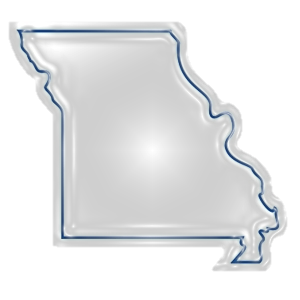 Paving the Way for Healthcare HomesHealthcare Home Team
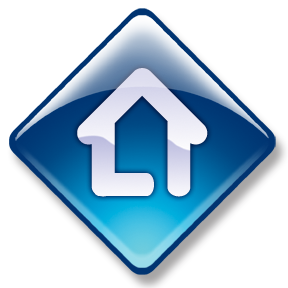 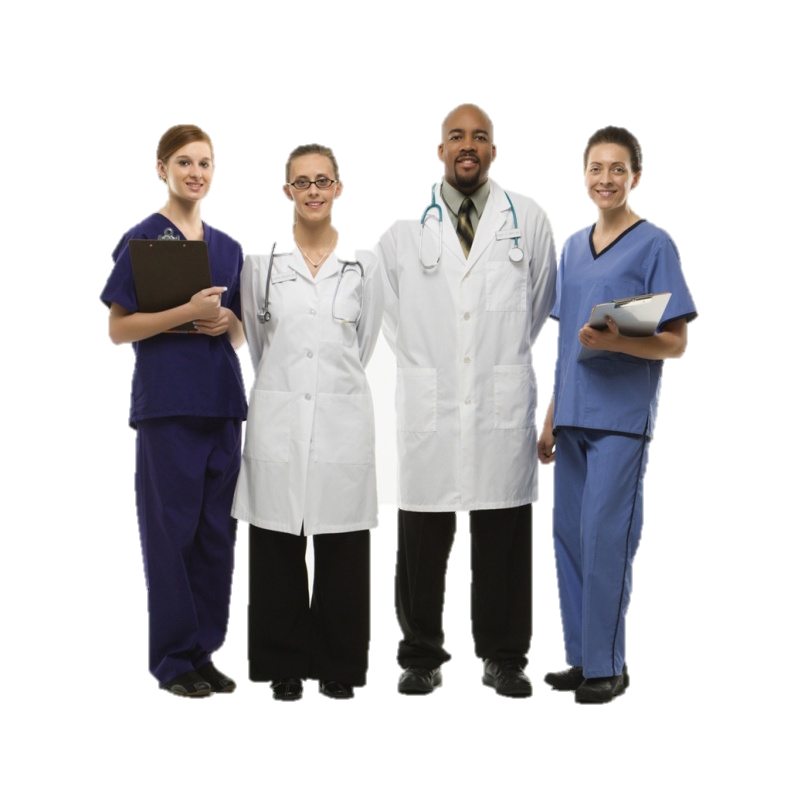 CPR teams will be augmented by adding:
Consultation by a physician
Enhanced health coach training for CSSs
Additional Nurse Care Managers
Non-nurse care managers may be approved by exception

Consumers enrolled in the Healthcare Home who are not assigned a community support specialist will be assigned a nurse or care manager.
[Speaker Notes: The next seven slides explain how CPR teams will be augmented in order to create a Healthcare Home Team capable of fulfilling all the Healthcare Home functions.

Medicaid funding for our Healthcare Home will enable us to augment CPR teams  by adding consultation by a physician, additional nurse care managers, and enhancing training for community support specialists so that we can fulfill all of the responsibilities of serving as a Healthcare Home and better meet the needs of the people we serve.

You’ll note that in some cases individuals who are not nurses may be trained to fulfill the nurse care manager responsibilities.  But the Department has made it clear that this will be the exception and not the rule.  Increasing our nursing capacity is critical to fulfilling our responsibilities.

Most of the people enrolled in our Healthcare Home will be enrolled in  CPR and have a community support specialist who is working with them.  However, there may be some individuals who are enrolled in the Healthcare Home who do not have a community support specialist.  If this happens, then the nurse care manager will perform the needed community support functions that would otherwise be performed by the community support specialist.]
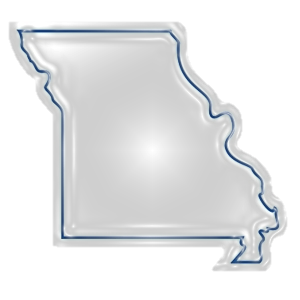 Paving the Way for Healthcare HomesHealthcare Home Care Team
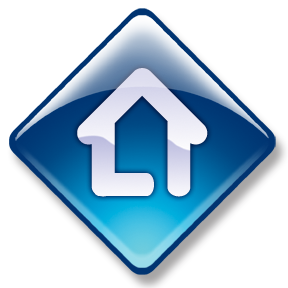 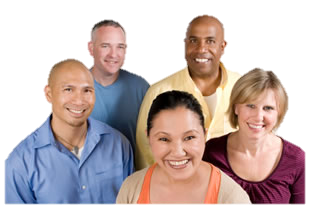 Behavioral Health Clinicians and CPRC Teams
Continue to perform their current functions
Community Support Specialists
Continue to perform their current functions
Receive enhanced training to enable them to serve as health coaches who
Champion healthy lifestyle changes and preventive care efforts, including helping consumers develop wellness related treatment plan goals
Support consumers in managing the chronic health conditions
Assist consumers in accessing primary care
[Speaker Notes: Behavioral health clinicians and CPR teams will continue to perform the same functions they always have.

In general community support specialists will still have the same responsibilities and perform the same functions.  But we know that the personal support that community support specialist provide to the individuals they work with is critical to helping make the changes that promote recovery.  Therefore, over time, community support specialists will receive enhanced training designed to enable them to better assist the individuals they work with adopt healthy lifestyles, learn how to manage chronic health conditions, and  better utilize primary care services.]
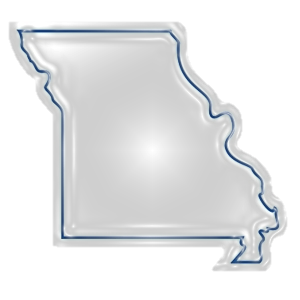 Paving the Way for Healthcare HomesHealthcare Home Care Team
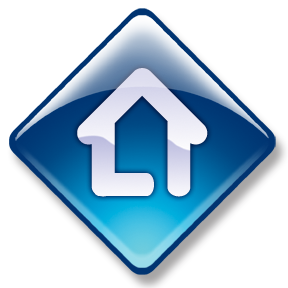 Healthcare Home Director
Provides leadership in the implementation and coordination of Healthcare Home activities
Champions practice transformation based on Healthcare Home principles
Develops and maintains working relationships with primary and specialty care providers, including inpatient facilities
Monitors Healthcare Home performance and leads improvement efforts
May design and develop health and wellness initiatives
[Speaker Notes: We will be adding a Healthcare Home director who will be responsible for overseeing the implementation of the Healthcare Home.

Note:  If you are an agency that serves more than one region, you may be approved to have a Healthcare Home director for each region.

The Healthcare Home director will be responsible for providing leadership for the overall development of the Healthcare Home, and will champion the practice transformation that will be required.  The Healthcare Home director will both develop working relationships with other healthcare providers, and monitor performance of the Healthcare Home in meeting program standards and improving performance.  The director may also be involved in designing and developing health and wellness initiatives for our consumers.]
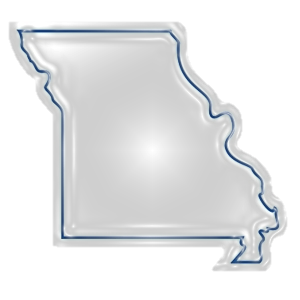 Paving the Way for Healthcare HomesHealthcare Home Care Team
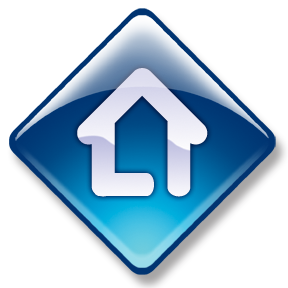 Healthcare Home Physician
Provides medical leadership:
Participates in treatment planning
Consults with team psychiatrist
Consults regarding specific consumer health issues
Assists coordination with external medical providers
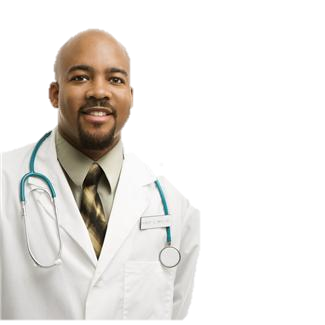 [Speaker Notes: In addition, a physician will be providing medical leadership for the Healthcare Home functions by participating in treatment planning and consulting with team psychiatrists as appropriate , consulting with CPR teams on specific consumer health issues, assisting in coordination with external medical providers, and assuring the Healthcare Home meets standards of care.]
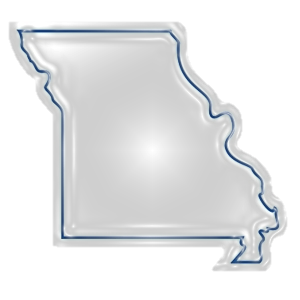 Paving the Way for Healthcare HomesHealthcare Home Care Team
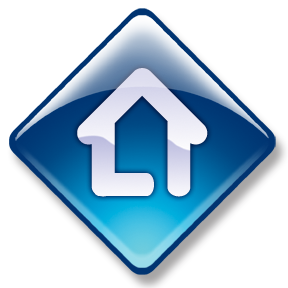 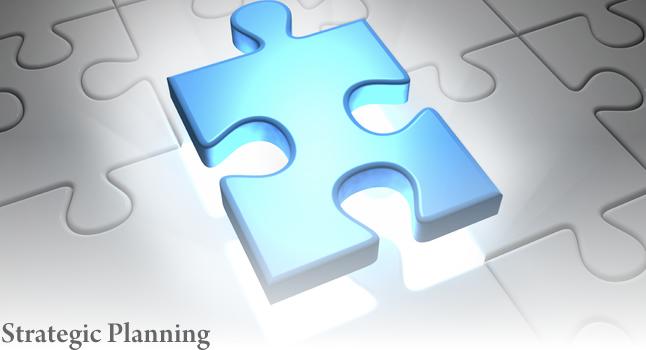 Nurse Care Managers
Develop wellness and prevention initiatives
Facilitate health education groups
Participate in the initial treatment plan development for all of their Healthcare Home enrollees
Assist in developing treatment plan healthcare goals for individuals with co-occurring chronic diseases
Consult with CSSs about identified health conditions
Assist in contacting medical providers and hospitals for admission/discharge
[Speaker Notes: Nurse care managers are fundamental to successfully fulfilling the Healthcare Home responsibilities.  [Read through the dot points on this slide and the next.]]
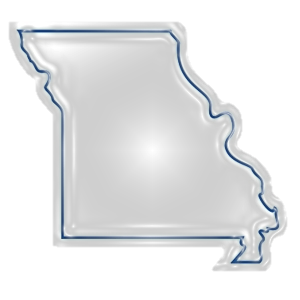 Paving the Way for Healthcare HomesHealthcare Home Care Team
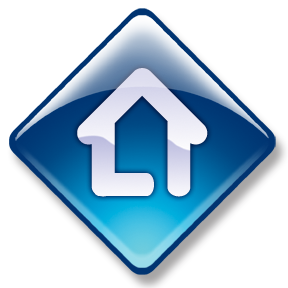 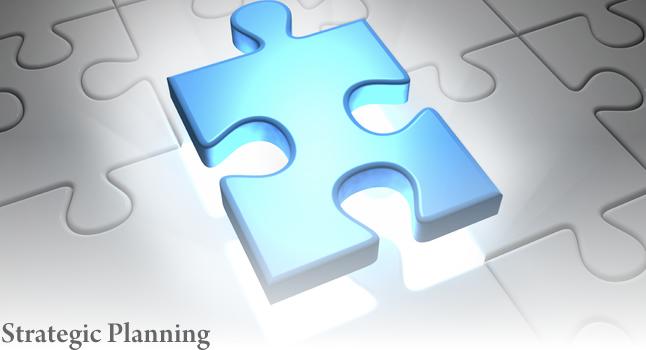 Nurse Care Managers
Provide training on medical diseases, treatments
	and medications
Track required assessments and screenings
Assist in implementing DMH Net health technology programs and initiatives (such as CyberAccess and metabolic screening)
Monitor HIT tools and reports for treatment and medication alerts and hospital admissions/discharges
Monitor and report performance measures and outcomes
[Speaker Notes: [After reading through these dot points add:]

The current nurse liaisons have obviously fulfilled many of these functions, and they will continue to do so in the future, only there will be more of them so that they have manageable caseloads, and they will be called “nurse care managers.”]
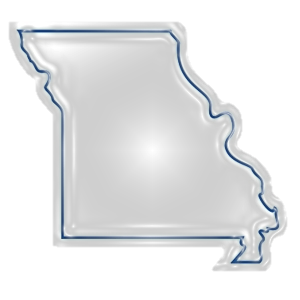 Paving the Way for Healthcare HomesHealthcare Home Team
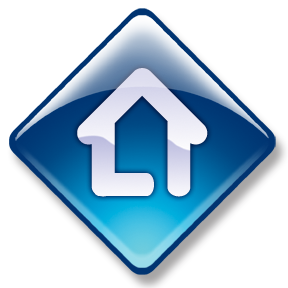 Physicians
1 hour per enrollee per year, or
520 enrollees = .25 FTE per year (10 hrs. per week)
1,040 enrollees = .5 FTE per year (20 hrs. per week)
2,080 enrollees = 1 FTE per year (40 hrs. per week)
Nurse Care Managers
At least 1 RN
1 care manager for every 250 clients enrolled in Healthcare Home
Nurse care manager caseloads may vary based on the number of consumers they serve who do not have a community support specialist.
[Speaker Notes: We’ll be adding enough physician consultation to assure at least a quarter time physician for every 520 clients enrolled in the Healthcare Home. [Note other examples if needed]  We currently have  about [#                ] consumers enrolled in CPR, so if all of them are enrolled in the Healthcare Home, that means we will be adding at least [#               hours per week] physician to provide consultation.

The state requires that at least one nurse care manager be an RN, but LPNs are also eligible to serve as nurse care managers.  We will be adding enough nurse care managers to assure that we have at least one for every 250 clients enrolled in the Healthcare Home.  If we hire a care manager that is not a nurse, then they will be mentored by one of the nurse care managers, and the caseload of the nurse care manager may be reduced somewhat.

Nurse care managers will also have smaller caseload if they are serving a number of consumers who do not have a community support specialist.]
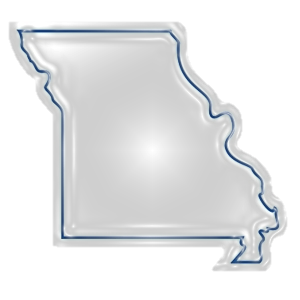 Paving the Way for Healthcare HomesHealthcare Home Funding
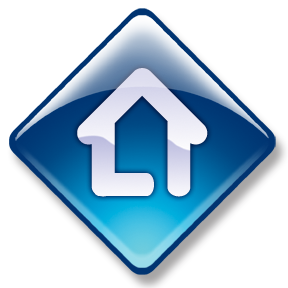 Infrastructure payments
Covers costs associated with recruiting, training and IT changes
Administrative staff
PMPM payment
Covers the costs associated with additional physician time and nurse care managers
Not unit-by-unit
Pay for Performance 
CMHC Healthcare Homes receive additional funding based on producing outcomes.
[Speaker Notes: The additional Healthcare Home staffing is funded through two new payment mechanisms.  

We will receive time limited infrastructure payments to cover the costs associated with recruiting, training the new staff, IT changes, as well as new training for existing staff.

We’ll also receive ongoing infrastructure payments to cover the cost of the Healthcare Home director and support staff.

The costs associated with the additional physician consultation and nurse care managers will be covered by a PMPM (per member per month) payment from Medicaid for each individual enrolled in the Healthcare Home.  The PMPM payment allows us to cover the costs associated with comprehensive care management, care coordination, health and wellness education activities and transitional  care activities that we have not previously had any way to support.

In addition, if we perform well in improving outcomes for the people we serve, there will be an opportunity to receive additional pay for performance funding.]
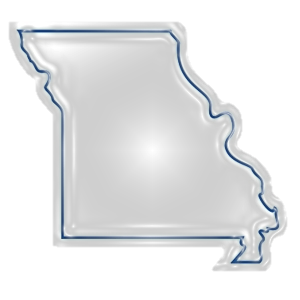 Paving the Way for Healthcare HomesPractice Transformations
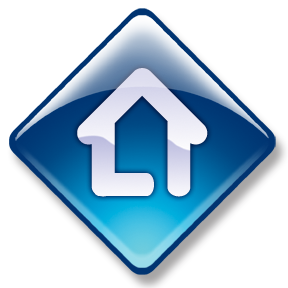 Focus on overall health
Improved CMHC processes (may include)
Enhanced scheduling
No show/cancellation policies
Increased patient input processes
Significant increase in data reporting
     and outcomes
Treatment planning tools supported by
     evidence-based practice
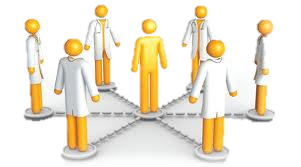 [Speaker Notes: This slide introduces larger organizational and practice transformations that will accompany the effort to successfully fulfill the Healthcare Home functions.  Some of these changes are not just as a result of the Healthcare Home initiative, but are necessary in order to improve efficiency and compete in the larger health care system.  Select one or two of these that you understand best to highlight.

There are something changes we need to make as organization, not just to fulfill the Healthcare Home functions, but to continue to improve our efficiency and compete in the larger health care system as health care reform becomes a greater reality.  

In particular we will be looking at ways to improve the time it takes for new people seeking service to get care, and as well as the time it takes existing consumers to access the services they need. For example, we’ll be looking at open access scheduling  which might allow existing consumers to get in much sooner for an acute need.

We will also have new outcome measures to track and report, as well as other new data to collect, analyze and report.

But, as we’ll see in a moment, we’ll have some help in addressing these issues.]
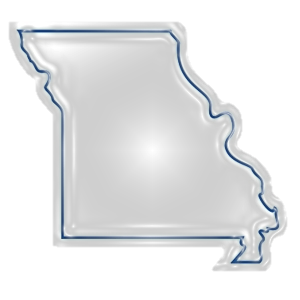 Paving the Way for Healthcare HomesTraining
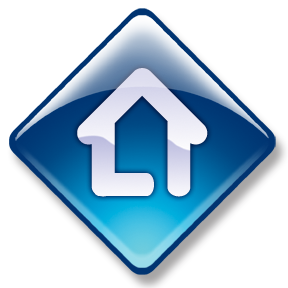 Healthcare Home Implementation Training
Healthcare Home 101
August– November 2011
Systems Change Training
Phase I – Access to Care
July – September 2011
Phase II – Practice Transformation/Learning Collaborative
December 2011 – August 2012
Phase III – Meeting Missouri’s Healthcare Home Standards
August – December 2012
[Speaker Notes: The next two slides introduce the training program being developed by DMH and the Coalition.  They do not provide much detail.  The narrative below provides a bit more content for each phase of the Systems Change Training.  At this point, it is enough to  know that there will be a major training initiative beginning with the Access to Care in July and Healthcare Home 101 training in August.

DMH and the Coalition are developing a major training initiative to accompany implementation of the CMHC Healthcare Homes.  There are three components to the training:
Training designed to assist CMHC’s in understanding and implementing the Healthcare Home initiative as specified in state rules, regulations and manuals.  This  “Healthcare Home 101” training will be provided beginning in August.
Training designed to change the way we provide care and to improve efficiency.  This “Systems Change Training”  has three phases and will involve staff through out the organization.  
Phase I begins this summer.  MTM Services has been retained to assist the CMHC in assessing and improving access to care in their organizations.  
Phase II will begin in December and involves participating in a Learning Collaborative  with the other CMHC’s designed to  enhance service delivery and promote practices supporting a “whole person” approach to care.  
Phase III will begin next summer and is designed to help us meet national Healthcare Home accreditation or certification  standards, as adopted by the State of Missouri.]
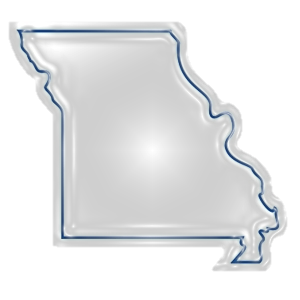 Paving the Way for Healthcare HomesTraining
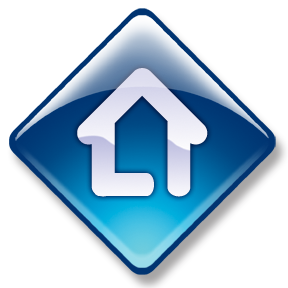 Healthcare Home Team Training
Healthcare Home 101
Person-centered care
Understanding and Managing Chronic Diseases
Child and Adolescent Wellness
September 2011
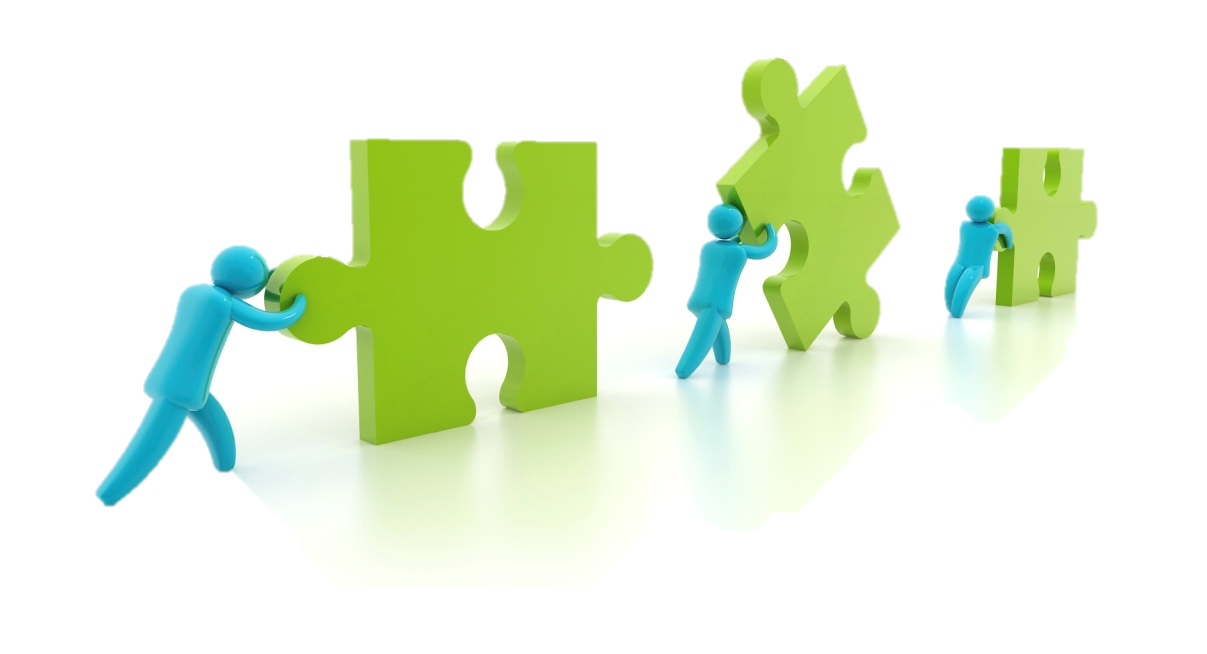 [Speaker Notes: The third training component focuses on the new Healthcare Home staff and community support specialists.

It is designed to assure that the new staff understand the Healthcare Home model, incorporate appropriate person-centered and “whole person” strategies, and have the knowledge and skills they require to understand and assist in managing chronic diseases, and to work with child and adolescents with a basic understanding of wellness.

It will also be designed to enable community support specialists to better assist the individuals they work with adopt healthy lifestyles, learn how to manage chronic health conditions, and better utilize primary care services.

This training will begin in September and will be ongoing.]
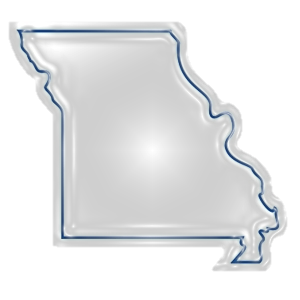 Paving the Way for Healthcare HomesExpectations
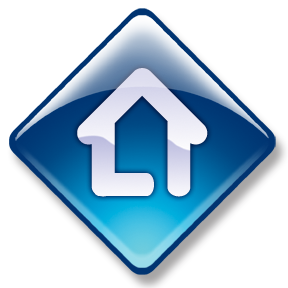 The Centers for Medicare and Medicaid Services (CMS) expect healthcare homes to:
Lower rates of emergency room use
Reduce in-hospital admissions and re-admissions
Reduce healthcare costs
Decrease reliance on long-term care facilities
Improve experience of care, quality of life and
    consumer satisfaction
Improve health outcomes
HEDIS indicators
Management of health conditions
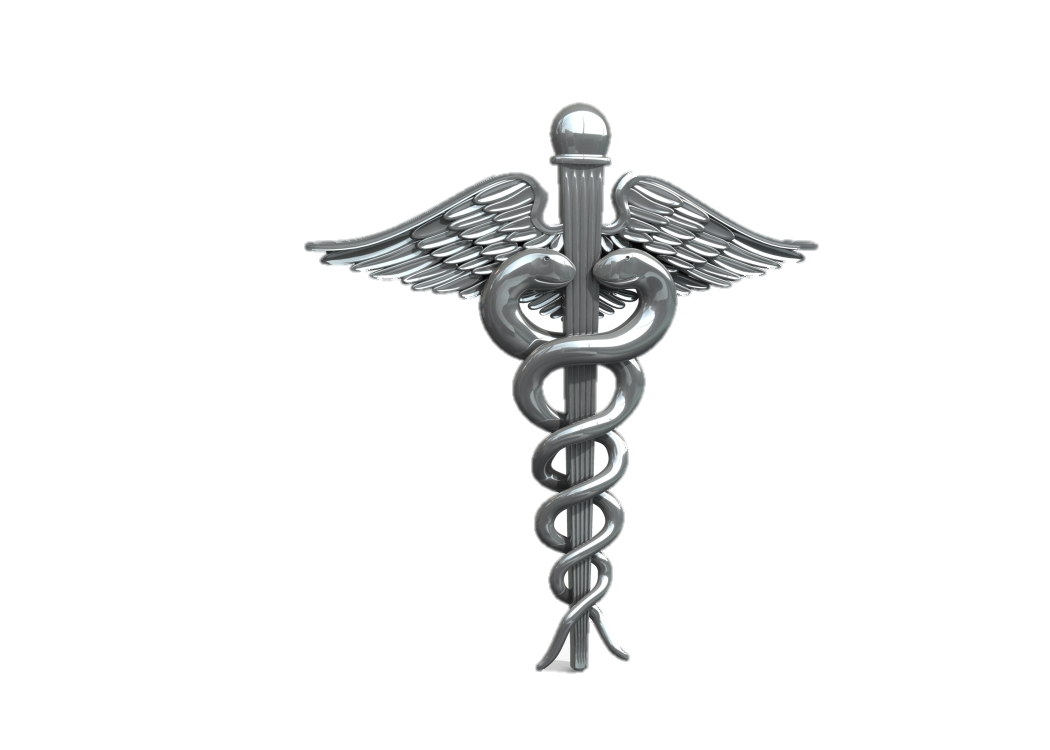 [Speaker Notes: This slide lists some of the expectations CMS laid out in its letter to the states introducing the Healthcare Home opportunity.  The purpose of this slide is to show that CMS is expecting Healthcare Homes to have a significant impact on the people served and the system of care.  The next two slides show that we have good reason to believe we can meet these expectations based on our past performance.  

As you can see, the Center for Medicare and Medicaid have high expectations for the Healthcare Home program.  [Read the dot points.]

These are high expectations but we have reason to believe we can meet them.

HEDIS stands for Health Effectiveness Data and Information Set

HEDIS indicators are “used by more than 90% of America’s health plans to measure performance on important dimensions of care and service.” (NCQA, “HEDIS and Quality Measurement”)]
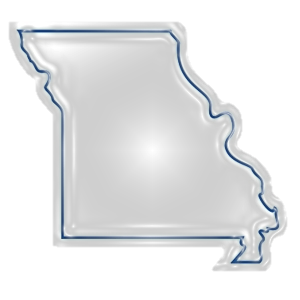 Paving the Way for Healthcare HomesExpectations: We can meet them
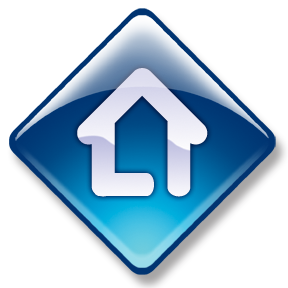 A recent study of 6,757 consumers eligible for Missouri’s Chronic Care Improvement Program (CCIP) served by CMHCs showed significant savings when compared with projected costs for this population
These individuals had mental illness and one of the following conditions:
Asthma
Pre-diabetes or diabetes
Cardiovascular disease
Chronic obstructive pulmonary disease (COPD)
Gastroesophageal reflux disease (GERD)
Sickle cell disease
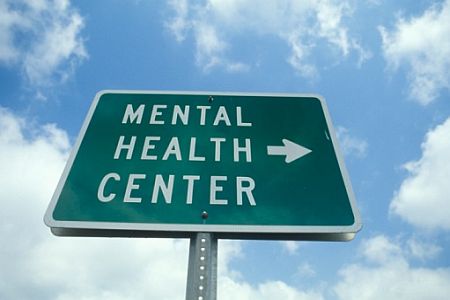 [Speaker Notes: These next two slides show that we can have made the kind of impact CMS expects.

You may be aware that we participated in the state Chronic Care Improvement Program (CCIP).  The individuals we served in this program had a mental illness and one of the other chronic health conditions listed on this slide – very much the same conditions that are included in the Healthcare Home initiative.

Collectively, the CMHC’s served 6757 individuals who were eligible for the CCIP program.]
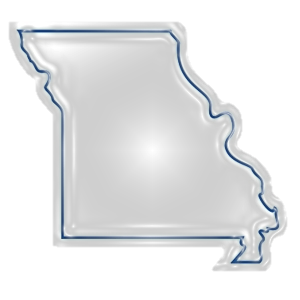 Paving the Way for Healthcare HomesExpectations: We can meet them
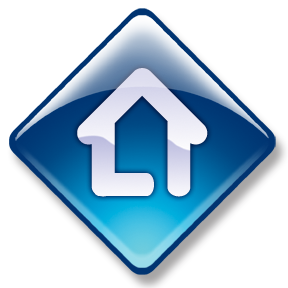 Cost Savings Analysis of
CMHC Clients Enrolled in CCIP
[Speaker Notes: This slide shows the results of a study of what happened to the individuals enrolled in CCIP and served by the CMHCs.

The year before CCIP enrollment, the per member per month cost to Medicaid for these individuals was $1556.  Health care analysts projected that without the CMHC intervention, the PMPM costs would rise to $1815 in one year.  The actual PMPM cost for consumers served by  the CMHC’s after one year was $1504.  Note that this is less than the $1556 PMPM for the previous year.  But more importantly, it is dramatically less than the project upward trend in cost for these individuals.  The difference between the actual PMPM of $1504 and the projected PMPM of $1815 is $311 per member per month.  When you multiply $311 times 12 for a year’s cost times the 6757 consumers served, you get a savings off of projected costs of more than $21 million.

We know how to do this work, and we can get better at it as well.]
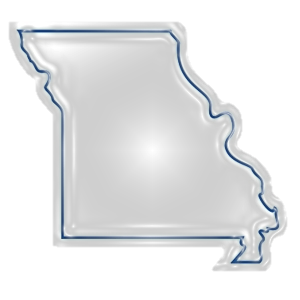 Paving the Way for Healthcare HomesOn the Move: Milestones 2011
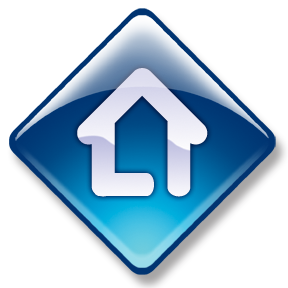 July
Missouri Medicaid state plan amendment submission to CMS
Training for system change begins
Healthcare Home rules and regulations finalized
August
Training on healthcare home rules and regulations begins
MO Medicaid state plan amendment approval expected
CMHCs designated as Healthcare Home Providers
Infrastructure payment begins
September
Healthcare Home team training begins
December
Healthcare Homes begin operating
Eligible clients auto-enrolled
Start PMPM payments
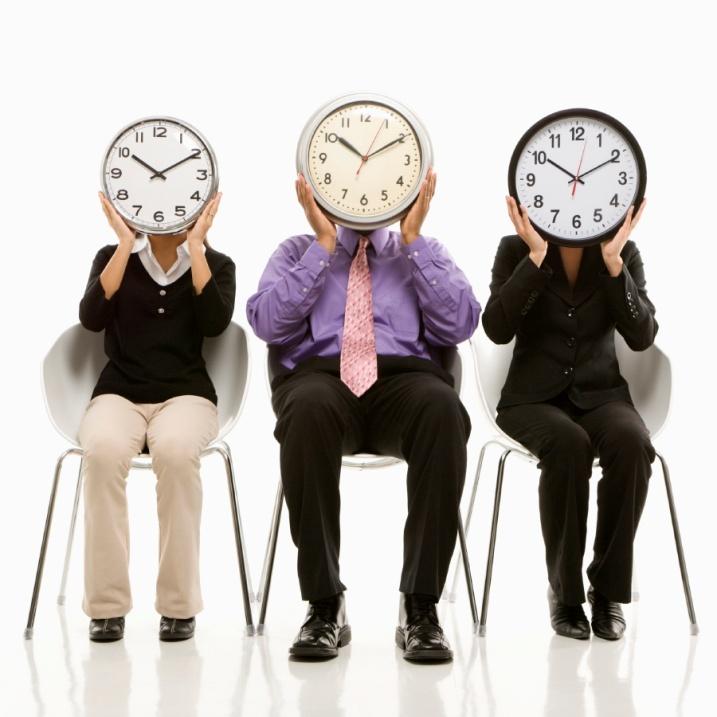 [Speaker Notes: This slide provides general timelines for implementation of the Healthcare Home initiative.

The Medicaid state plan amendment, which would authorize reimbursement for Healthcare Homes, was submitted to the Centers for Medicare and Medicaid (CMS) in June.  At the end of June, the PowerPoint I have just presented to you was presented to the CMHCs at the Coalition annual meeting so that we could in turn present it to you.

At the same time, we were given an application for CMHC Healthcare Home Provider Status to complete and submit to DMH by July 20th.

Also in June, the Coalition contracted with M.T.M. Services to conduct Phase I of the Systems Change training which focuses on assess and improving access to care.  This month M.T.M. has already been working with us to collect and analyze data on how consumers access our services.

Right now DMH is working with MO HealthNet to finalize the rules, regulations and handbooks for the Healthcare Home program.  In August we will get training on those rules and regulations.  It is expected that CMS will approve the state plan amendment by the end of August, and that we will be designated as a Healthcare Home by September and will receive our first infrastructure payment at that time.  Healthcare Home team training will begin then and continue through December when we anticipate being able to begin enrolling consumers, providing  Healthcare Home services and receiving PMPM payments.]
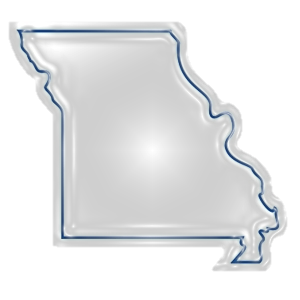 Paving the Way for Healthcare HomesQuestions?
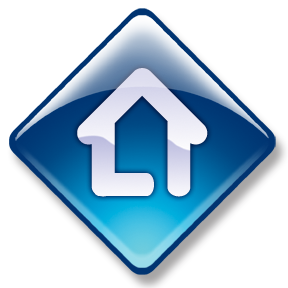 [Speaker Notes: Any questions you may receive during your presentation that you either need feedback or would like to share with the rest of the CMHC providers, can be forwarded to Dorn Schuffman and Rachelle Glavin.  Technical assistance will be offered and questions with feedback will be distributed to the CMHCs.

Dorn Schuffman
Department of Mental Health
dorn.schuffman@dmh.mo.gov

Rachelle Glavin
Missouri Coalition of CMHCs
rglavin@mocmhc.org]